Was fressen die Waldtiere?
Wie viel ist?
4+3=
5+6=
7+8=
10+10=
11+5=
5+5=
3+4=
2+10=
4+8=
8+8=
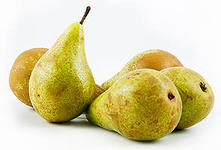 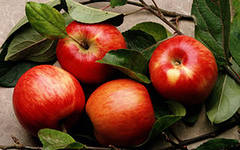 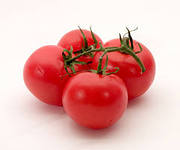 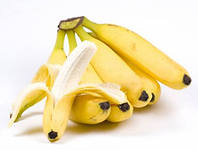 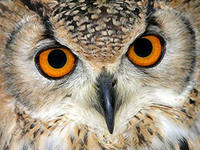 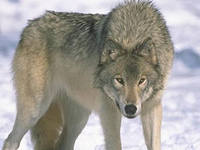 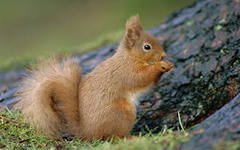 Der Wolf
Das Eichhörnchen
Die Eule
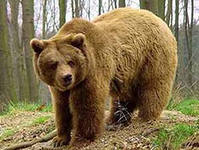 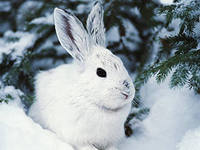 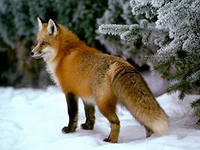 Der Bär
Der Hase
Der Fuchs
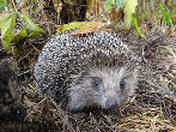 Der Igel
fressen- питаться
ich fresse- я питаюсь
du frisst-  ты питаешься
er frisst- он питается
sie frisst- она питается
es frisst- оно питается
wir fressen – мы питаемся
ihr fresst- вы питаетесь
sie fressen- они питаются
ein- kein               eine- keine
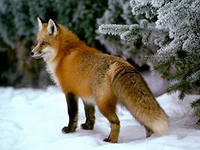 Ist das ein Hase?
Nein, das ist kein Hase.
Das ist ein Fuchs.
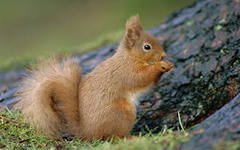 Ist das eine Eule?
Nein, das ist keine Eule.
Das ist ein Eichhörnchen.